1
4601 Διοίκηση Ολικής Ποιότητας  Υπηρεσιών στον Τουρισμό
7.Σύστημα Διαχείρισης Ποιότητας (ISO 90012015) και Πιστοποίηση
Διδάσκουσα:
 Άννα Κουρτεσοπούλου, Ph.D., M.B.A., MSc
ΠΑΝΕΠΙΣΤΗΜΙΟ ΠΑΤΡΩΝ
Τμήμα Διοίκησης Τουρισμού
2
Περιεχόμενα
7. .Σύστημα Διαχείρισης Ποιότητας
ΤΑ ΠΡΟΤΥΠΑ ΔΙΑΣΦΑΛΙΣΗΣ ΠΟΙΟΤΗΤΑΣ ISO 9000
ΟΙ ΛΟΓΟΙ ΕΦΑΡΜΟΓΗΣ ΕΝΟΣ ΠΡΟΤΥΠΟΥ ΣΥΣΤΗΜΑΤΟΣ ΠΟΙΟΤΗΤΑΣ
ΠΛΕΟΝΕΚΤΗΜΑΤΑ ΑΠΟ ΤΗΝ ΕΦΑΡΜΟΓΗ ΤΩΝ ΠΡΟΤΥΠΩΝ ISO 9000
ΜΕΙΟΝΕΚΤΗΜΑΤΑ ΑΠΟ ΤΗΝ ΕΦΑΡΜΟΓΗ ΤΩΝ ΠΡΟΤΥΠΩΝ ISO 9000
ΠΩΣ Η ΠΡΟΣΠΑΘΕΙΑ ΕΦΑΡΜΟΓΗΣ ΕΝΟΣ ΑΠΟ ΤΑ ΠΡΟΤΥΠΑ ISO 9000
ΜΠΟΡΕΙ ΝΑ ΑΠΟΤΥΧΕΙ
6. ΠΡΟΤΥΠΑ ΤΗΣ ΣΕΙΡΑΣ ISO 14000
7. HACCP (Hazard Analysis of Critical Control Points) Σύστημα Ανάλυσης Επικινδυνότητας – Κρίσιμα σημεία ελέγχου
8. Ελληνικός Οργανισμός Τυποποίησης (ΕΛΟΤ)
3
7. .Σύστημα Διαχείρισης Ποιότητας
Εισαγωγή
Ο επίσημος ορισμός από τον διεθνή οργανισμό τυποποίησης ISO για τη διασφάλισης της ποιότητας διατυπώνεται ως εξής:

«Διασφάλιση ποιότητας είναι το σύνολο των σχεδιασμένων και συστηματικών ενεργειών που έχουν καθιερωθεί στο πλαίσιο ενός συστήματος ποιότητας προκειμένου να εξασφαλίζεται ότι ένα προϊόν ή μια υπηρεσία θα πληροί ορισμένες προδιαγραφές ποιότητας»
4
7. .Σύστημα Διαχείρισης Ποιότητας
Μεταξύ διασφάλισης της ποιότητας και ελέγχου ποιότητας υπάρχει η εξής διαφορά: 

ο έλεγχος ποιότητας γίνεται με ενέργειες όπως της επιθεώρησης, των μετρήσεων και των δοκιμών, οι οποίες ελέγχουν αν έχουν τηρηθεί οι προδιαγραφές σωστά και αν το προϊόν είναι σύμφωνο με αυτές, 

ενώ με τη διασφάλιση της ποιότητας 
εξασφαλίζεται ότι οι λειτουργίες του σχεδιασμού, της παραγωγής και του ελέγχου των προϊόντων έχουν γίνει έτσι ώστε να ικανοποιούνται οι προ- διαγραφές της ποιότητας. 

Η διασφάλιση ποιότητας οριοθετεί τη μετάβαση των διαδικασιών ελέγχου στην πρόληψη της ποιότητας.
5
Σύστημα διασφάλισης ποιότητας
7. .Σύστημα Διαχείρισης Ποιότητας
Είναι η οργανωτική δομή, η ευθύνη, οι διαδικασίες, οι μέθοδοι και οι πόροι που απαιτούνται για τη διασφάλιση της ποιότητας, ώστε να παρέχεται η διαβεβαίωση πως τα προϊόντα/υπηρεσίες ικανοποιούν τις προδιαγραφές. 

Ένα σύστημα διασφάλισης της ποιότητας συμπεριλαμβάνει όλες τις λειτουργίες σε όλα τα τμήματα της επιχείρησης, από τον σχεδιασμό, τις προμήθειες, την παραγωγή, τη διάθεση, την πώληση, μέχρι την υποστήριξη μετά την πώληση των προϊόντων ή των υπηρεσιών της επιχείρησης. 
Απαιτεί την ενοποίηση και ολική δραστηριότητα της επιχείρησης.

Η υιοθέτηση ενός συστήματος ποιότητας έχει καταστεί τα τελευταία χρόνια αναγκαία για όλες τις επιχειρήσεις, ανεξαρτήτως μεγέθους, διότι οδηγεί στη βελτίωση της ποιότητας, στην έγκαιρη διάγνωση των λαθών, στη μείωση του κόστους και την αύξηση της παραγωγικότητας
6
Η Πιστοποίηση Διασφάλισης Ποιότητας
7. .Σύστημα Διαχείρισης Ποιότητας
Με τη Διαδικασία Πιστοποίησης επιβεβαιώνεται ότι ένα προϊόν ή μια υπηρεσία έχει παραχθεί σύμφωνα με τις απαιτήσεις ενός προτύπου και πληροί τις σχεδιασμένες προδιαγραφές. 

Η επιβεβαίωση διενεργείται με επιθεωρήσεις από ανεξάρτητους οργανισμούς πιστοποίησης της ποιότητας, που ονομάζονται Φορείς πιστοποίησης. 

Οι οργανισμοί αυτοί, μέσω της διαδικασίας της διαπίστευσης, έχουν
αναγνωριστεί επίσημα ότι έχουν την ικανότητα να πραγματοποιούν τη διαδικασία της πιστοποίησης, σύμφωνα με τις προϋποθέσεις του κάθε προτύπου σε επιχειρήσεις διαφόρων κλάδων με αντικειμενικότητα και επάρκεια γνώσεων
7
7. .Σύστημα Διαχείρισης Ποιότητας
Η διαδικασία Πιστοποίησης- 10 βήματα
1. Η απόφαση και η δέσμευση της διοίκησης για ολοκλήρωση του έργου.
2. Δημιουργία επιτροπής του έργου.
3. Έλεγχος της υπάρχουσας κατάστασης και σύγκριση με τις απαιτήσεις.
4. Ο σχεδιασμός του συστήματος και τα επίπεδα τεκμηρίωσης. Το σύστημα διασφάλισης της ποιότητας κατά το πρότυπο ISO 9000 τεκμηριώνεται με το Εγχειρίδιο Διαδικασιών, το Εγχειρίδιο Διασφάλισης Ποιότητας, τις Οδηγίες Εργασίας και τα Αρχεία Ποιότητας.
5. Εφαρμογή των διαδικασιών και εσωτερικός έλεγχος.
6. Επιλογή του φορέα πιστοποίησης.
7. Η ενδοεπιχειρησιακή εκπαίδευση.
8. Η εσωτερική επιθεώρηση.
9. Οι διορθωτικές ενέργειες του συστήματος.
10. Η επιθεώρηση από τον φορέα και η τελική πιστοποίηση
Κέφης (2005)
8
7. .Σύστημα Διαχείρισης Ποιότητας
Πρότυπα Διασφάλισης Ποιότητας
Τα πρότυπα της σειράς ΙSO 9000 αποτελούν μια οικογένεια προτύπων και είναι γενικά πρότυπα διοίκησης συστημάτων τα οποία ταξινομούνται σε δύο κατηγορίες. 

Στα πρότυπα απαιτήσεων για πιστοποίηση ανήκουν τα ISO 9000, ISO 9001, ISO 9002, ISO 9003 και ISO 10012. Η επιχείρηση είναι υποχρεωμένη να επιλέξει ένα από αυτά για πιστοποιηθεί από κάποιον αρμόδιο φορέα.

Στη δεύτερη κατηγορία εντάσσονται μια σειρά προτύπων για τα οποία θα μπορούσαμε να πούμε ότι λειτουργούν ως οδηγοί για τη χρήση των υποχρεωτικών.
Στα καθοδηγητικά ή συμβουλευτικά αυτά πρότυπα ανήκουν τα ISO 8402, ISO 9000, ISO 9004 και ISO 10011. 
Αυτά θα πρέπει να συμβουλεύονται οι επιχειρήσεις προκειμένου να κατανοήσουν τις απαιτήσεις του υποχρεωτικού συστήματος που επέλεξαν να χρησιμοποιήσουν για την πιστοποίηση.
Δερβιτσιώτης, 2001
9
7. .Σύστημα Διαχείρισης Ποιότητας
ΙSO 9001
Συστήματα ποιότητας για τη διασφάλιση ποιότητας στον σχεδιασμό,
την ανάπτυξη, την παραγωγή, τις εγκαταστάσεις και την υποστήριξη.

Το εφαρμόζουν οι επιχειρήσεις που έχουν όλο το φάσμα λειτουργιών, από τον σχεδιασμό μέχρι την πώληση και την υποστήριξη, και θέτει εξειδικευμένες προδιαγραφές και απαιτήσεις για κάθε επιχείρηση, σύμφωνα με τις ανάγκες και απαιτήσεις των πελατών. 

Το συγκεκριμένο σύστημα είναι πολύ διαδεδομένο και ακολουθείται
κυρίως από μικρές επιχειρήσεις σε πολλές χώρες
10
7. .Σύστημα Διαχείρισης Ποιότητας
ΙSO 9002 & 9003
ΙSO 9002 Συστήματα διασφάλισης ποιότητας για την παραγωγή, εγκατάσταση, εξυπηρέτηση.
Χρησιμοποιείται από τους προμηθευτές οι οποίοι θα πρέπει να δηλώσουν τη συμμόρφωση των προϊόντων με τις συγκεκριμένες τεχνικές προδιαγραφές και απαιτήσεις που αφορούν στις εγκαταστάσεις και την παραγωγή. Το αναθεωρημένο ΙSO 9001 περιλαμβάνει τις επισκευές και την εξυπηρέτηση μετά την πώλησή τους. 

ΙSO 9003 Συστήματα διασφάλισης ποιότητας επιθεώρησης και δοκιμής
Είναι ένα σύστημα ποιότητας που διατυπώνει τις απαιτήσεις για τις δοκιμές και
τον τελικό έλεγχο του προϊόντος. Στην αναθεωρημένη έκδοση συμπεριλαμβάνει
έλεγχο των συμβάσεων, των προϊόντων, των παραγωγικών διαδικασιών καθώς
και άλλους εσωτερικούς ελέγχους.
11
7. .Σύστημα Διαχείρισης Ποιότητας
Πρότυπα με συμβουλευτικό χαρακτήρα
ΙSO 8402:1994 Ποιότητα – Λεξιλόγιο
Πρόκειται για ένα εγχειρίδιο στο οποίο εμπεριέχεται το λεξιλόγιο των όρων και ορισμών για την ορθή χρήση, ερμηνεία και εφαρμογή των προτύπων από τις επιχειρήσεις. Για παράδειγμα, κατά το ΙSO 8402:1994 «Ένα σύστημα ποιότητας είναι η οργανωτική δομή, οι διαδικασίες, οι διεργασίες και τα μέσα που απαιτούνται για την υλοποίηση της διοίκησης ποιότητας».

ISO 9000:1994 (αναθεώρηση) 
Στο νέο κείμενο έγιναν οι εξής αλλαγές:
Οι πρώτες σειρές προτύπων αναφέρονταν κυρίως σε υλικά αγαθά. Στη νέα σειρά περιλαμβάνουν υλικά αγαθά, λογισμικό, επεξεργασμένα υλικά και υπηρεσίες.
Δίνεται μεγάλη σημασία στον τρόπο επιθεώρησης από τους αρμόδιους φορείς πιστοποίησης, με έμφαση στις διορθωτικές και προληπτικές ενέργειες σαν διακριτικά στοιχεία
12
7. .Σύστημα Διαχείρισης Ποιότητας
Πρότυπα με συμβουλευτικό χαρακτήρα
ISO 9000:1994 (αναθεώρηση) 
Οι επιθεωρήσεις για πιστοποίηση ISO-9000 γίνονται από ανεξάρτητο τρίτο
φορέα ως επίσημο μέρος της διαδικασίας πιστοποίησης και όχι με ευθύνη της
ίδιας της επιχείρησης, όπως προέβλεπε η πρώτη σειρά.
Το πρόγραμμα σχεδιασμού για την ποιότητα εντάσσεται στο στάδιο σχεδίασης
του προϊόντος/υπηρεσίας, καθορίζοντας τα σημαντικά σημεία ελέγχου της παραγωγικής διαδικασίας και είναι υποχρεωτικά για καθετί που παράγεται.
Όλα τα πρότυπα της σειράς έχουν διατυπωθεί με τον ίδιο τρόπο και δομή ώστε
να υπάρχει ομοιομορφία κατά την εφαρμογή τους από κάθε είδους επιχείρηση.
Απαγορεύεται κάθε είδους εξαίρεση ή παράλειψη από τις διαδικασίες τεκμη-
ρίωσης συγκεκριμένων απαιτήσεων.
13
7. .Σύστημα Διαχείρισης Ποιότητας
Πρότυπα με συμβουλευτικό χαρακτήρα
Το ISO 9000:1994 αποτελείται από τα παρακάτω μέρη:
ISO 9000-1: Οδηγίες για επιλογή και χρήση.
ISO 9000-2: Γενικές κατευθυντήριες οδηγίες για την εφαρμογή των ISO
9001, ISO 9002, ISO 9003 στην αναθεωρημένη τους μορφή.
ISO 9000-3: Εξειδικευμένες οδηγίες για την ανάπτυξη, προμήθεια, εγκατάσταση και συντήρηση λογισμικού.
ISO 9000-4: Οδηγίες για τη διοίκηση προγράμματος αξιοπιστίας και συντήρησης.
ISO 9004:1994: Οδηγίες για την αξιολόγηση της προόδου που παρουσιάζει μια επιχείρηση που ενδιαφέρεται για την πλήρη εφαρμογή συστήματος Διοίκησης Ολικής Ποιότητας.
14
7. .Σύστημα Διαχείρισης Ποιότητας
Αναθεωρήσεις ISO 9000
1994, 2000,2008,2015
Η ονομασία των προτύπων διαφέρει ανάλογα με το φορέα που έχει εκδώσει το πρότυπο. Οι ονομασίες συγκεκριμένα είναι για:
- Τα διεθνή πρότυπα: ISO & σειριακός αριθμός - χρονολογία (International Standards Organization).
- Τα ευρωπαϊκά πρότυπα: ΕΝ & σειριακός αριθμός (European Norms).
- Τα ελληνικά πρότυπα: ΕΛΟΤ & σειριακός αριθμός (Ελληνικός Οργανισμός Τυποποίησης).
15
7. .Σύστημα Διαχείρισης Ποιότητας
ΛΟΓΟΙ ΕΦΑΡΜΟΓΗΣ ΕΝΟΣ ΠΡΟΤΥΠΟΥ ΣΥΣΤΗΜΑΤΟΣ ΠΟΙΟΤΗΤΑΣ
να βελτιώσει την εικόνα και το «όνομα» της επιχείρησης, ώστε να βελτιώσει την ανταγωνιστική της θέση στην αγορά.
να ικανοποιήσει τις εξωτερικές απαιτήσεις και πιέσεις της αγοράς. Καθώς η δημοτικότητα των προτύπων ISO 9000 αυξάνεται, όλο και πιο πολλοί πελάτες απαιτούν από τους προμηθευτές τους να πιστοποιηθούν. Εξάλλου έχει από πολλούς λεχθεί ότι η πιστοποίηση θα πάψει πλέον να αποτελεί πηγή ανταγωνιστικού πλεονεκτήματος, αλλά έναν τρόπο επιβίωσης των επιχειρήσεων.
να διευκολύνει και να απλοποιήσει τις διαδικασίες ποιότητας και τις επαφές – συμφωνίες με τους πελάτες και να βοηθήσει τις εξαγωγές της επιχείρησης.
Ο πιο σημαντικός λόγος, είναι να βελτιώσει εσωτερικά την επιχείρηση και την παραγωγικότητα και να αναβαθμίσει το σύστημα διοίκησης ποιότητας της επιχείρησης. Το ISO 9000 παρέχει τις αρχές και την απαιτούμενη υποδομή για τη βελτίωση του συστήματος ποιότητας της επιχείρησης. Επίσης δημιουργεί το κατάλληλο υπόστρωμα για την περαιτέρω βελτίωση του συστήματος διοίκησης, και την εφαρμογή συστήματος Διοίκησης Ολικής Ποιότητας (Δ.Ο.Π.).
16
7. .Σύστημα Διαχείρισης Ποιότητας
ΛΟΓΟΙ ΕΦΑΡΜΟΓΗΣ ΕΝΟΣ ΠΡΟΤΥΠΟΥ ΣΥΣΤΗΜΑΤΟΣ ΠΟΙΟΤΗΤΑΣ
Ο κυριότερος λόγος για την πιστοποίηση είναι η απαίτηση των μελλοντικών πελατών για την εφαρμογή των προτύπων αυτών. Ακόμα και η Motorola, μια από τις πρώτες μεγάλες επιχειρήσεις που διεκδίκησε το βραβείο ποιότητας Malcolm Baldrige, προσπάθησε να αποκτήσει το πιστοποιητικό συστήματος ποιότητας ISO 9000 για πολλά από τα παραρτήματά της παγκοσμίως, σε απάντηση των απαιτήσεων των πελατών της. 

Άλλοι ερευνητές ανέφεραν ότι οι 4 κυριότεροι λόγοι για την απόκτηση αυτού του πιστοποιητικού είναι:
η πίεση των πελατών,
η βελτιωμένη αποδοτικότητα και παραγωγικότητα,
η υψηλή ποιότητα των προϊόντων και
η βελτιωμένη εικόνα της επιχείρησης και τα πλεονεκτήματα του marketing
17
7. .Σύστημα Διαχείρισης Ποιότητας
ΛΟΓΟΙ ΕΦΑΡΜΟΓΗΣ ΕΝΟΣ ΠΡΟΤΥΠΟΥ ΣΥΣΤΗΜΑΤΟΣ ΠΟΙΟΤΗΤΑΣ
Ο κύριος λόγος για την πιστοποίηση των επιχειρήσεων είναι ότι τους δίνεται η δυνατότητα μέσω των προτύπων ISO 9000 να κάνουν ένα βήμα προς την ολική ποιότητα
για να βελτιώσουν την ποιότητα και την ικανότητά τους, την επικοινωνία τους, το ανταγωνιστικό τους πλεονέκτημα, το μερίδιο της αγοράς τους και να μειώσουν το κόστος
Οι μεγάλες επιχειρήσεις που εφάρμοζαν τα πρότυπα ISO 9000 παρακινούνταν κυρίως από την επιθυμία τους να βελτιώσουν τις εσωτερικές τους διαδικασίες, 
ενώ οι μικρές επιχειρήσεις παρακινούνταν κυρίως από λόγους μάρκετινγκ και απόκτησης ανταγωνιστικού πλεονεκτήματος.
18
7. .Σύστημα Διαχείρισης Ποιότητας
Για μια μικρομεσαία επιχείρηση τέτοιοι λόγοι θα μπορούσαν να είναι
η πίεση από τους μεγαλύτερους πελάτες της,
η διατήρηση συμφωνιών.
η αναγκαστική συμμόρφωση των προϊόντων που παράγει η επιχείρηση με κάποιο συγκεκριμένο πρότυπο λόγω της φύσης του προϊόντος.
η αναγκαστική συμμόρφωση των προϊόντων ή υπηρεσιών για τη συμμετοχή της επιχείρησης και τη συνεργασία με άλλες επιχειρήσεις ή οργανισμούς, οι οποίοι μπορεί να είναι πελάτες ή συνεργάτες τής εν λόγω επιχείρησης.
η αναγκαστική συμμόρφωση λόγω της κρατικής νομοθεσίας για τη λειτουργία της επιχείρησης.
19
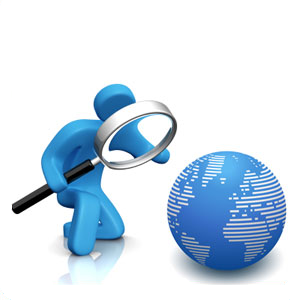 7. .Σύστημα Διαχείρισης Ποιότητας
ΠΛΕΟΝΕΚΤΗΜΑΤΑ ΑΠΟ ΤΗΝ ΕΦΑΡΜΟΓΗ ΤΩΝ ΠΡΟΤΥΠΩΝ ISO 9000
Η πιστοποίηση αποτελεί ένα πολύ σημαντικό εργαλείο marketing. Τα σύμβολα της πιστοποίησης μπορούν να χρησιμοποιηθούν δημόσια, π.χ. στη συσκευασία και στα έντυπα της επιχείρησης.
Η αποδοχή του πιστοποιητικού συστήματος ποιότητας από τους μεγάλους πελάτες, οι οποίοι αποδέχονται μέσω της πιστοποίησης την ποιότητα του προμηθευτή τους.
Οι πελάτες δεν δρουν με βάση τη δική τους και μόνο βούληση και έτσι εξοικονομούν χρόνο και χρήμα.
Η βελτίωση της απόδοσης της επιχείρησης και μέσω αυτής και του ηθικού των εργαζομένων.
Η σημαντική μείωση του κόστους των χαμένων παραγγελιών, πελατών, επανε-κατεργασιών, άχρηστων της παραγωγής και γενικά του κόστους των εσωτερικών και εξωτερικών αστοχιών.
British Standard Institution
20
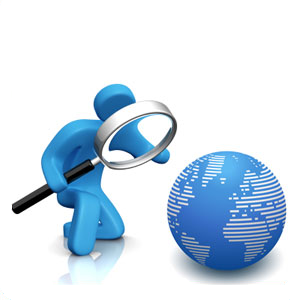 7. .Σύστημα Διαχείρισης Ποιότητας
ΠΛΕΟΝΕΚΤΗΜΑΤΑ ΑΠΟ ΤΗΝ ΕΦΑΡΜΟΓΗ ΤΩΝ ΠΡΟΤΥΠΩΝ ISO 9000
Η καλύτερη απόδοση ποιότητας οδηγεί στην ικανοποίηση των πελατών, στην αύξηση των πωλήσεων, της κερδοφορίας και της ανταγωνιστικότητας.

Το όνομα της επιχείρησης θα εμφανίζεται στο BSI Bayer Guide που αποτελεί ένα σημαντικό βιβλίο αναφορών για τους αγοραστές τόσο του εσωτερικού όσο και του εξωτερικού και στο Department of Trade and Industry’s National Register of Quality Assessed Companies.

Καθώς όλο και περισσότερο αναγνωρίζονται τα βρετανικά πρότυπα, τόσο πιο πολύ θα βοηθηθούν οι επιχειρήσεις για τη διεύρυνση των εξαγωγών τους.
British Standard Institution
21
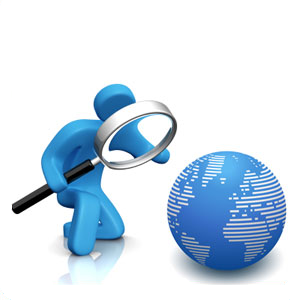 7. .Σύστημα Διαχείρισης Ποιότητας
Εσωτερικά πλεονεκτήματα
Τα πρότυπα ISO 9000:
Παρέχουν έναν νέο τρόπο διοίκησης των επιχειρήσεων και βελτιώνουν την ανταγωνιστικότητα χωρίς καμία επιπλέον τεχνική επένδυση.
Εκσυγχρονίζουν την οργάνωση και λειτουργία της επιχείρησης, σύμφωνα και με τις τελευταίες βελτιώσεις.
Υποστηρίζουν την καθιέρωση σαφών υπευθυνοτήτων και λειτουργικών ρόλων στο επίπεδο της παραγωγής, μειώνοντας τους αυτοσχεδιασμούς των εργαζομένων
Παρέχουν άμεσες οδηγίες στον καθένα στην επιχείρηση, μέσω κατάλληλα τεκμηριωμένων διαδικασιών. Έτσι εξασφαλίζεται ένα κατάλληλο σύστημα επικοινωνίας και ένας αποτελεσματικός έλεγχος όλων των διαδικασιών.
Προσφέρει συστηματική προσέγγιση σε θέματα εκπαίδευσης των εργαζομένων.
22
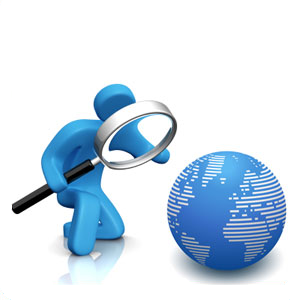 7. .Σύστημα Διαχείρισης Ποιότητας
Εσωτερικά πλεονεκτήματα
Τα ανώτερα στελέχη είναι τώρα πιο ελεύθερα να ασχοληθούν με πιο σημαντικά ζητήματα (π.χ. έρευνας και τεχνολογίας) παρά με τα καθημερινά και τετριμμένα προβλήματα, τα οποία τώρα αναθέτονται στα κατώτερα στελέχη και προσωπικό.
Η προσωπική ευαισθησία για θέματα ποιότητας είναι αυξημένη.
Οι σχέσεις μεταξύ των διαφόρων τμημάτων είναι βελτιωμένες, αποσαφηνίζοντας ξεκάθαρα τα καθήκοντα και τις υπευθυνότητές τους. Επιπλέον οι σχέσεις μεταξύ της διοίκησης και των εργαζομένων αλλά και των εργαζομένων μεταξύ τους είναι βελτιωμένες.
Υπάρχει μια αύξηση στην παραγωγικότητα των εργαζομένων.
Οι συνεχείς εσωτερικές επιθεωρήσεις του συστήματος ποιότητας για την ανίχνευση των ελαττωμάτων, των ατελειών και των δραστηριοτήτων μη προστιθέμενης αξίας, βοηθά στη συνεχή βελτίωση προκαλώντας ταυτόχρονα μια σημαντική μείωση του λειτουργικού κόστους. Οι γραπτές διαδικασίες εξετάζονται συνεχώς για την αποτελεσματικότητά τους και επανασχεδιάζονται όποτε είναι απαραίτητο.
23
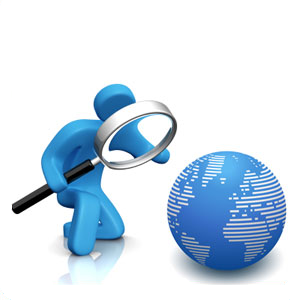 7. .Σύστημα Διαχείρισης Ποιότητας
Εσωτερικά πλεονεκτήματα
Υπάρχει μια μείωση της διακύμανσης και βελτίωση της ποιότητας των προϊόντων/ υπηρεσιών. Δεδομένου ότι οι διεργασίες παραγωγής προϊόντων ακολουθούν πρότυπες διαδικασίες, η ποιότητα των προϊόντων θα βελτιώνεται.
Υπάρχει μια μείωση στο κόστος εξαιτίας της μείωσης των επανακατεργασιών, των απορρίψεων ως άχρηστα και των επιστροφών των προϊόντων.
Τα καταγραφέντα δεδομένα, η κατάταξη και η διατήρησή τους χρησιμοποιώντας τεκμηριωμένες διαδικασίες, βοηθά τη διαδικασία λήψης αποφάσεων και την ανάλυση για την εξεύρεση των αιτιών της μη ποιότητας. Η διαδικασία λήψης αποφάσεων, βασίζεται τώρα πλέον σε πραγματικά δεδομένα και όχι στο ένστικτο της διοίκησης.
Το μικρό χρονικό διάστημα των τριών ετών που ισχύει το πιστοποιητικό και οι συχνές (συνήθως κάθε έξι μήνες) εξωτερικές επιθεωρήσεις από τον φορέα πιστοποίησης, υποχρεώνουν τις επιχειρήσεις να διατηρούν το σύστημα διοίκησης ποιότητας σύμφωνα με τις απαιτήσεις του προτύπου.
24
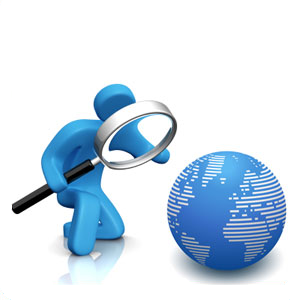 7. .Σύστημα Διαχείρισης Ποιότητας
Εξωτερικά πλεονεκτήματα
Προσφέρουν ένα ισχυρό ανταγωνιστικό πλεονέκτημα.
Ικανοποιούν τις απαιτήσεις και τις πιέσεις της αγοράς.
Έχουν σαν αποτέλεσμα πιο ικανοποιημένους πελάτες, ενώ η προσέλκυση νέων πελατών γίνεται ευκολότερη.
Αυξάνει την καλή φήμη της επιχείρησης και την εμπιστοσύνη στα προϊόντα της.
Ενώνει τα κριτήρια που χρησιμοποιούνταν από διαφορετικούς πελάτες για την αξιολόγηση του συστήματος διασφάλισης ποιότητας της επιχείρησης.
Προσφέρει καλύτερη αξιολόγηση και κατηγοριοποίηση των προμηθευτών και μειώνει το κόστος των εσωτερικών επιθεωρήσεων ποιότητας των εισερχόμενων υλικών.
Υποστηρίζει και διευκολύνει τις εξαγωγές, όπου αυτές υφίστανται. Βοηθά στη γρηγορότερη και πιο ασφαλή διείσδυση σε νέες αγορές και ιδιαίτερα του εξωτερικού.
Η εκτεταμένη συμμόρφωση με τα διεθνή πρότυπα μπορεί να βοηθήσει ολόκληρο τον τομέα της βιομηχανίας και να τον προστατέψει από τον ανταγωνισμό. Το ISO 9000 μπορεί να αποτρέψει μια επιχείρηση να εισέλθει στην αγορά, έχοντας μοναδικό όπλο την τιμή.
25
7. .Σύστημα Διαχείρισης Ποιότητας
ΜΕΙΟΝΕΚΤΗΜΑΤΑ ΑΠΟ ΤΗΝ ΕΦΑΡΜΟΓΗ ΤΩΝ ΠΡΟΤΥΠΩΝ ISO 9000
έχουν εξελιχθεί σαν μηχανικά συστήματα διοίκησης καθώς σ’ αυτά κυριαρχεί σε μεγάλο βαθμό η γραφειοκρατία
δεν δίνει τη δυνατότητα δημιουργίας ενός εύκαμπτου συστήματος διοίκησης, ανεκτικό στις προσαρμογές, με αποτέλεσμα την αύξηση του κόστους. 
αποτελεί ένα γραφειοκρατικό σύστημα που αφορά περισσότερο τη συνέπεια, τη σταθερότητα και όχι τόσο την ποιότητα.
το υψηλό κόστος εφαρμογής, 
η έλλειψη πλήρους δέσμευσης και συμμετοχής της ανώτατης διοίκησης, 
η έλλειψη οικονομικών και ανθρώπινων πόρων, η αντίσταση των εργαζομένων, τα μη λαμβανόμενα πλεονεκτήματα από τις επιχειρήσεις του κλάδου των υπηρεσιών και 
η έλλειψη κατάλληλης εκπαίδευσης και επιμόρφωσης των εργαζομένων
Ελληνικές επιχειρήσεις του βιομηχανικού τομέα και του τομέα των υπηρεσιών,
έδειξε ότι 5 ή 6 χρόνια μετά την πιστοποίηση των επιχειρήσεων δεν υπήρχαν σημαντικές επιδράσεις πάνω στην κερδοφορία των επιχειρήσεων από την υιοθέτηση και εφαρμογή των προτύπων ISO 9000.
26
7. .Σύστημα Διαχείρισης Ποιότητας
Ερμηνεία ΜΕΙΟΝΕΚΤΗΜΑΤΩΝ
Η κυριότερη δυσμενής κριτική επί των προτύπων, δεν αφορά την επάρκεια ή την καταλληλότητα των απαιτήσεών τους. Αφορά τον τρόπο με τον οποίο οι επιχειρήσεις διαχειρίζονται τις απαιτήσεις αυτών των προτύπων, σαν αποτέλεσμα των πραγματικών λόγων-κινήτρων πιστοποίησης. 

Οι επιχειρήσεις εκείνες που επιθυμούν να πιστοποιηθούν για λόγους προβολής και διαφήμισης καθώς και εκείνες που αναγκάζονται να πιστοποιηθούν από τους πελάτες τους, είναι καταδικασμένες να αποτύχουν εξαιτίας του προσανατολισμού τους στο βραχυχρόνιο ανταγωνιστικό πλεονέκτημα που μπορεί να κερδίζουν από την πιστοποίησή τους με ISO 9000.

Αντίθετα εκείνες οι επιχειρήσεις που επιθυμούν να πιστοποιηθούν προκειμένου να αναπτύξουν ένα ισχυρό σύστημα διασφάλισης ποιότητας, ώστε να βελτιώσουν την ποιότητά τους και να αυξήσουν την ικανοποίηση των πελατών τους, θα επωφεληθούν μέγιστα από την εφαρμογή των προτύπων αλλά και θα αυξήσουν την αξία των διεργασιών τους.
27
7. .Σύστημα Διαχείρισης Ποιότητας
Ερμηνεία ΜΕΙΟΝΕΚΤΗΜΑΤΩΝ
Η κυριότερη δυσμενής κριτική επί των προτύπων, δεν αφορά την επάρκεια ή την καταλληλότητα των απαιτήσεών τους. Αφορά τον τρόπο με τον οποίο οι επιχειρήσεις διαχειρίζονται τις απαιτήσεις αυτών των προτύπων, σαν αποτέλεσμα των πραγματικών λόγων-κινήτρων πιστοποίησης. 

Οι επιχειρήσεις εκείνες που επιθυμούν να πιστοποιηθούν για λόγους προβολής και διαφήμισης καθώς και εκείνες που αναγκάζονται να πιστοποιηθούν από τους πελάτες τους, είναι καταδικασμένες να αποτύχουν εξαιτίας του προσανατολισμού τους στο βραχυχρόνιο ανταγωνιστικό πλεονέκτημα που μπορεί να κερδίζουν από την πιστοποίησή τους με ISO 9000.

Αντίθετα εκείνες οι επιχειρήσεις που επιθυμούν να πιστοποιηθούν προκειμένου να αναπτύξουν ένα ισχυρό σύστημα διασφάλισης ποιότητας, ώστε να βελτιώσουν την ποιότητά τους και να αυξήσουν την ικανοποίηση των πελατών τους, θα επωφεληθούν μέγιστα από την εφαρμογή των προτύπων αλλά και θα αυξήσουν την αξία των διεργασιών τους.
28
7. .Σύστημα Διαχείρισης Ποιότητας
ΠΙΘΑΝΕΣ ΑΠΟΤΥΧΙΕΣ ΕΦΑΡΜΟΓΗΣ
Εξαιτίας της ανικανότητας ή απροθυμίας της επιχείρησης να το εφαρμόσει σωστά:
Η έλλειψη της δέσμευσης της διοίκησης, φαίνεται να αποτελεί τον κύριο λόγο για την αποτυχία πολλών συστημάτων ISO 9000. Προκαλείται όταν η διοίκηση αποτυγχάνει να κατανοήσει την έκταση της προσπάθειας και της δέσμευσης που απαιτείται. Γι’ αυτό ακριβώς το λόγο, η προσπάθεια εφαρμογής θα πρέπει να ξεκινήσει μόνο όταν η διοίκηση αντιληφθεί πλήρως την απαιτούμενη δέσμευση για την επιτυχία και αποφασίσει να το υποστηρίξει πλήρως. Πλήρης δέσμευση, δε σημαίνει μόνο παροχή των κατάλληλων μέσων αλλά και ενεργή ανάμιξη στην προσπάθεια σχεδιασμού, εφαρμογής και διατήρησης του προτύπου.

Μερικές φορές υπάρχουν μερικοί χρονικοί περιορισμοί που επιβάλλονται από την αγορά, και που αναγκάζουν την επιχείρηση να πιστοποιηθεί στο δυνατό συντομότερο χρονικό διάστημα. Αυτό παραποιεί τη διαδικασία εκμάθησης και υποκινεί την κακή εφαρμογή.
29
7. .Σύστημα Διαχείρισης Ποιότητας
ΠΙΘΑΝΕΣ ΑΠΟΤΥΧΙΕΣ ΕΦΑΡΜΟΓΗΣ
Καμιά φορά η ανώτατη διοίκηση χρησιμοποιεί τα πρότυπα για να ξεφύγει από την ευθύνη που έχει για την ποιότητα. Γνωρίζει ότι θα πρέπει να κάνει κάτι για να διασφαλίσει και να βελτιώσει την ποιότητα και έτσι αποφασίζει να εφαρμόσει τα πρότυπα. Μόλις αποκτηθεί το πιστοποιητικό, επαναπαύεται και νομίζει ότι έχει τελειώσει σχετικά με την ποιότητα και ότι δε θα πρέπει να ανησυχεί περισσότερο. Σ’ αυτές τις περιπτώσεις το βάρος για την ποιότητα πέφτει αποκλειστικά στο πρότυπο, το οποίο μάλιστα είναι καταδικασμένο να αποτύχει.
30
ΠΙΘΑΝΕΣ ΑΠΟΤΥΧΙΕΣ ΕΦΑΡΜΟΓΗΣ
7. .Σύστημα Διαχείρισης Ποιότητας
Οι managers για το μόνο που ανησυχούν είναι πως θα αποκτήσουν το πιστοποιητικό και μόνο. Η πιστοποίηση θεωρείται μόνο σαν ένα εργαλείο για τον ανταγωνισμό στην εθνική και διεθνή αγορά και όχι σαν ένα τρόπο αύξησης της αξίας των διεργασιών της επιχείρησης και βελτίωσης της ποιότητας, της παραγωγικότητας, της απόδοσης και της κερδοφορίας. Παρά το γεγονός ότι το πιστοποιητικό είναι ένα σημαντικό εργαλείο για την είσοδο σε νέες αγορές, το ανταγωνιστικό πλεονέκτημα που προσδίδει μπορεί εύκολα να χαθεί όταν πιστοποιηθούν και οι ανταγωνιστές. 

Η πραγματική αξία της πιστοποίησης βρίσκεται στην ανάπτυξη ενός ισχυρού συστήματος διασφάλισης της ποιότητας το οποίο ελέγχεται και βελτιώνεται συνεχώς.
31
ΠΙΘΑΝΕΣ ΑΠΟΤΥΧΙΕΣ ΕΦΑΡΜΟΓΗΣ
7. .Σύστημα Διαχείρισης Ποιότητας
Ένα άλλο λάθος που μπορεί να κάνουν οι επιχειρήσεις κατά την ανάπτυξη των συστημάτων ποιότητας, είναι να τεκμηριώνουν τις υφιστάμενες διαδικασίες και δραστηριότητες χωρίς πρώτα να τις εξετάζουν προκειμένου να ανιχνεύσουν σφάλματα, πλεονασμούς και σημεία αναποτελεσματικότητας. Σ’ αυτή την περίπτωση στερούνται ενός σημαντικού πλεονεκτήματος των συστημάτων διασφάλισης που είναι ο επανασχεδιασμός και η βελτίωση των λειτουργιών μη προστιθέμενης αξίας.

Πολλές επιχειρήσεις μετά την πιστοποίησή τους επαναπαύονται θεωρώντας ότι έχουν πετύχει το επιθυμητό επίπεδο ποιότητας και δεν χρειάζεται να ανησυχούν άλλο πια. Θεωρούν ότι η πιστοποίηση αποτελεί το τέλος σχετικά με την ποιότητα, ενώ ουσιαστικά αυτό είναι μόνο η αρχή. Ένα σύστημα ποιότητας θα πρέπει να είναι δυναμικό και να προσαρμόζεται συνεχώς στις εξωτερικές μεταβλητές. Έτσι ο σωστός τρόπος για να εφαρμόσει κάποια επιχείρηση τα πρότυπα είναι να συνδυάσει την προτυποποίηση με τη βελτίωση. Ο κύκλος πρέπει να είναι «προτυποποίηση – βελτίωση – προτυποποίηση»
32
Πρότυπα της σειράς ISO 14000
7. .Σύστημα Διαχείρισης Ποιότητας
Η ποιότητα ζωής είναι άρρηκτα συνδεδεμένη με το περιβάλλον. Κάθε αγαθό-προϊόν επηρεάζει το περιβάλλον στο στάδιο παραγωγής του, κατά την περίοδο χρήσης του και κατά την απόρριψή του.

Οι σύγχρονες επιχειρήσεις έχουν αντιληφθεί την ευαισθησία των καταναλωτών για το περιβάλλον, γι’ αυτό και παρουσιάζεται αυξημένο το ενδιαφέρον για την απόκτηση ISO 14000. Το σύστημα αυτό είναι μια σειρά προτύπων που καθορίζουν τις προδιαγραφές για το πώς μια επιχείρηση θα δημιουργήσει ένα σύστημα περιβαλλοντικής διαχείρισης για τη συμμόρφωσή της σε εθνικές και διεθνείς οδηγίες σε περιβαλλοντικά ζητήματα
33
Πρότυπα της σειράς ISO 14000
7. .Σύστημα Διαχείρισης Ποιότητας
Το πρότυπο ISO 14001 [Environmental Management System – EMS (Συστήματα Περιβαλλοντικής διαχείρισης)] προδιαγράφει το διοικητικό σύστημα που οργανώνει τη δομή, τις διαδικασίες και τους πόρους της επιχείρησης για την ανάπτυξη της περιβαλλοντικής της πολιτικής, λαμβάνοντας υπόψη τις νομικές απαιτήσεις και τα στοιχεία για τις περιβαλλοντικές επιδράσεις που προκύπτουν από τη δική της δραστηριότητα.

Εφαρμόζεται σε κάθε επιχείρηση ή οργανισμό που στοχεύει:
Να εφαρμόσει ένα σύστημα περιβαλλοντικής διαχείρισης, να το διατηρήσει
και να το συντηρήσει.
Να εξασφαλίσει ότι ίδια η επιχείρηση συμμορφώνεται με την περιβαλλοντική πολιτική.
την πιστοποίηση του συστήματος περιβαλλοντικής διαχείρισης από αρμόδιο φορέα.
Να αποδείξει αυτή τη συμμόρφωση σε τρίτους (πελάτες).
34
Πρότυπα της σειράς ISO 14000
7. .Σύστημα Διαχείρισης Ποιότητας
Βάσει του προτύπου ISO 14001, για να σχεδιασθεί το σύστημα περιβαλλοντικής διαχείρισης θα πρέπει πρώτα να εντοπιστούν οι εργασίες της επιχείρησης που επιβαρύνουν το περιβάλλον.

Καθορισμός στόχων για τη μείωση περιβαλλοντικών επιβαρύνσεων.
Ποσοτικοποίηση των διαδικασιών.
Έλεγχος.
Διορθωτικές ενέργειες (αν κρίνεται απαραίτητο).
Άριστη εκπαίδευση του προσωπικού.
35
Πρότυπα της σειράς ISO 14000
7. .Σύστημα Διαχείρισης Ποιότητας
Η σειρά ISO 14000 (εκτός από το 14001 που πρόκειται για πρότυπο γενικών
προδιαγραφών με κανόνες τού τι πρέπει να κάνει η επιχείρηση), περιλαμβάνει
ένα σύνολο από πρότυπα τα οποία αναφέρονται στην περιβαλλοντική αξιολόγηση προϊόντων που αφορά στην ανάλυση κύκλου ζωής.
Τέτοια είναι:
ISO 14004: Παρέχει γενικές οδηγίες περιβαλλοντικής διαχείρισης σχετικά με
αρχές, συστήματα και τεχνικές υποστήριξης.
ISO 140010: Αφορά στον έλεγχο της περιβαλλοντικής πορείας της επιχείρησης και περιλαμβάνει τα ISO 140011 (διαδικασίες ελέγχου) και ISO
140012 (κριτήρια για περιβαλλοντικούς ελεγκτές).
ISO 14020: Αναφέρεται στην οικολογική σήμανση.
ISO 14031: Αφορά στην ποσοτική εκτίμηση των αποτελεσμάτων της πορείας
επιχείρησης αναφορικά με την περιβαλλοντική της πολιτική.
ISO 14040: Αρχές για την εφαρμογή του σε σχέση με την Ανάλυση του κύ-
κλου ζωής.
ISO 14050: Αναφέρεται στο λεξιλόγιο των προτύπων.
ISO 14060: Είναι οδηγός για να περιλαμβάνονται στα πρότυπα των προϊόντων και τα περιβαλλοντικά στοιχεία.
36
7. .Σύστημα Διαχείρισης Ποιότητας
Πλεονεκτήματα από την καθιέρωση των ISO 14000
Για το περιβάλλον:
■Η επιχείρηση δεσμεύεται με πολιτικές αποφυγής ή μείωσης των ρύπων.
■Καθιέρωση διαδικασίας για την επίτευξη των περιβαλλοντικών στόχων της
επιχείρησης.
■Ποσοτικοποίηση των επιδόσεων της περιβαλλοντικής πολιτικής για τη διαπίστωση της επάρκειάς της ή την αναγκαιότητα νέων μέτρων.
■Ευαισθητοποίηση των εργαζόμενων για το περιβάλλον.
■Ενθάρρυνση του εξωτερικού της περιβάλλοντος (προμηθευτές, ανταγωνιστές
κ.λπ.) για καθιέρωση τέτοιων προγραμμάτων.

Για την επιχείρηση:
■Βελτίωση της εικόνας της επιχείρησης, αύξηση του μεριδίου στην αγορά από
το τμήμα των ευαισθητοποιημένων πελατών για το περιβάλλον.
■Μείωση του κόστους παραγωγής λόγω της μείωσης πηγών ενέργειας.
■Αποφυγή προστίμων για παράβαση περιβαλλοντικών προστίμων.
37
7. .Σύστημα Διαχείρισης Ποιότητας
HACCP (Hazard Analysis of Critical Control Points)Σύστημα Ανάλυσης Επικινδυνότητας – Κρίσιμα σημείαελέγχου
Πρόκειται για ένα σύστημα ελέγχου που εφαρμόζεται στις βιομηχανίες τροφίμων για την ασφάλεια των τροφίμων. Βασικός σκοπός του είναι η παραγωγή ασφαλών προϊόντων για την προστασία του καταναλωτή. 

Το HACCP είναι ένα προληπτικό σύστημα το οποίο εφαρμόζεται από επιχειρήσεις που δραστηριοποιούνται στους τομείς παραγωγής, παρασκευής, συσκευασίας, αποθήκευσης, διανομής, πώλησης και τελικής χρήσης από τους καταναλωτές. 
Ξεκινά από το στάδιο της καλλιέργειας, της παραγωγής και συγκομιδής των πρώτων υλών και φτάνει ως την κατανάλωση.
38
7. .Σύστημα Διαχείρισης Ποιότητας
HACCP Οι επτά (7) αρχές για την ανάπτυξη και την εφαρμογή του
1. Ορίζεται ως αντικείμενο μελέτης το προϊόν για το οποίο θα ακολουθηθεί ο έλεγχος στη διαδικασία παραγωγής του.
2. Προσδιορισμός πιθανών κινδύνων σχετικά με όλες τις φάσεις παραγωγής. Προσδιορίζεται το είδος του κινδύνου που ενδέχεται να προκαλέσει βλάβη στην υγεία του καταναλωτή.
3. Προσδιορισμός των κρίσιμων σημείων ελέγχου (CCP). Προσδιορίζονται τα σημεία διεργασιών, λειτουργιών και παραγωγικής διαδικασίας που είναι δυνατόν να ελεγχθούν, προκειμένου να αποφευχθεί ένα είδος κινδύνου στην
αλυσίδα παραγωγής. Επίσης, καθορίζονται τα κρίσιμα όρια τα οποία εξασφαλίζουν ότι κάθε CCP είναι υπό έλεγχο. Αυτά σχετίζονται π.χ. με την τιμή ενός στοιχείου σε ένα προϊόν το οποίο δεν πρέπει να ξεπερνά ένα όριο διότι μετά υπάρχει η πιθανότητα εμφάνισης κινδύνου στο τρόφιμο.
4. Σύστημα παρακολούθησης και ελέγχου των CCPs και των κρίσιμων ορίων τους με στόχο την εύρυθμη λειτουργία της παραγωγής και τη διατήρηση του ελέγχου της. Ορίζονται υπεύθυνοι για την παρακολούθηση, την καταγραφή και την αξιολόγηση των αποτελεσμάτων ελέγχου των CCPs
39
7. .Σύστημα Διαχείρισης Ποιότητας
HACCP Οι επτά (7) αρχές για την ανάπτυξη και την εφαρμογή του
5. Σύστημα διορθωτικών ενεργειών όταν διαπιστώνεται ότι ένα CCP ή ένα όριό του παρουσιάζει απόκλιση από τις προδιαγραφές. Οι διορθωτικές ενέργειες προκαθορίζονται κατά την ανάπτυξη του σχεδίου HACCP ώστε να χρησιμοποιηθούν έγκαιρα κι έτσι ν’ αποφευχθεί η πιθανότητα καταστροφής του προϊόντος λόγω του κινδύνου.
6. Σύστημα αρχειοθέτησης και καταγραφής του σχεδίου HACCP. Είναι απαραίτητη η ταξινόμηση και διατήρηση των στοιχείων ώστε να είναι εύκολη η αναζήτησή τους, αν αυτό χρειαστεί μελλοντικά για την προστασία των καταναλωτών. Επίσης, εξυπηρετεί στην επιθεώρηση των στοιχείων από κρατικούς φορείς.
7. Σύστημα επαλήθευσης. Με αυτό καθορίζεται η σωστή λειτουργία του σχεδιασμένου HACCP και η εξασφάλιση της ποιότητας των προϊόντων. Η επαλήθευση γίνεται από την ίδια την επιχείρηση αλλά και από αρμόδιες κρατικές υπηρεσίες προκειμένου να ελεγχθεί αν τηρείται το σχεδιασμένο HACCP με το εγκατεστημένο στην επιχείρηση.
40
7. .Σύστημα Διαχείρισης Ποιότητας
Η υποχρέωση εφαρμογής του HACCP
Η Ευρωπαϊκή οδηγία, η οποία έγινε νόμος με την ΚΥΑ 487 ΦΕΚ 4/10/2000,
επιβάλλει την εφαρμογή του συστήματος σε όλες τις μονάδες παραγωγής, δια-
κίνησης και πώλησης τροφίμων. Στη χώρα μας, υπεύθυνοι φορείς για την εφαρμογή του είναι ο Ενιαίος Φορέας Ελέγχου Τροφίμων (ΕΦΕΤ) και υπηρεσίες της Περιφέρειας.

Η ασφάλεια και ποιότητα στην παραγωγή των ειδών διατροφής δηλώνει ότι η
επιχείρηση σέβεται τους πελάτες και τηρεί τη νομοθεσία. Παράλληλα, βελτιώνει την εικόνα της και πετυχαίνει αύξηση των κερδών της. Η μη τήρηση κανόνων ασφαλείας στην παραγωγή τροφίμων οδηγεί σε νομικές κυρώσεις, καταγγελίες, απώλειες στη φήμη, στο κύρος, στα κέρδη και αρκετές φορές την παύση εργασιών της από το κράτος.
41
7. .Σύστημα Διαχείρισης Ποιότητας
Υγεία και Ασφάλεια στην Εργασία:OHSAS 18001:2007 - EΛΟΤ 1801:2008
Τα πρότυπα OHSAS 18001:2007 - EΛΟΤ 1801:2008
προδιαγράφουν τις γενικές απαιτήσεις για τη δημιουργία Συστήματος Διαχείρισης της Υγείας και Ασφάλειας στην Εργασία μιας επιχείρησης και εστιάζουν στον αποτελεσματικό έλεγχο όλων των επαγγελματικών κινδύνων και για όλα τα ενδιαφερόμενα μέρη (εργαζόμενοι, επισκέπτες, προμηθευτές, ευρύτερο κοινωνικό σύνολο), καθώς και στην επίτευξη βελτιώσεων στις συνολικές επιδόσεις υγείας και ασφάλειας στην εργασία της επιχείρησης. Τα πρότυπα αυτά αποσκοπούν στην κάλυψη της υγείας και ασφάλειας στην εργασία και όχι στην ασφάλεια προϊόντων ή διεργασιών
42
7. .Σύστημα Διαχείρισης Ποιότητας
Ελληνικός Οργανισμός Τυποποίησης (ΕΛΟΤ)
Το 1978 ιδρύεται ο Ελληνικός Οργανισμός Τυποποίησης (ΕΛΟΤ), ο οποίος
αναλαμβάνει να δημιουργήσει και να αναπτύξει τις Ελληνικές προδιαγραφές των προϊόντων. Αρχίζει η σοβαρή προσπάθεια για «ποιοτικό έλεγχο» στα αγαθά και δίνει το σήμα του στα προϊόντα της Ελλάδας που τηρούν τις προδιαγραφές του.

Από το 1991 ο ΕΛΟΤ έχει την αρμοδιότητα για την ανάπτυξη ελληνικών προτύ-
πων και τη χορήγηση πιστοποιητικών ποιότητας σε εθνικό επίπεδο, σύμφωνα με τη σειρά προτύπων ELOT EN ISO 9000. Είναι ο μοναδικός φορέας στην Ελλάδα που είναι υπεύθυνος για την εκπόνηση, έγκριση, έκδοση και διάθεση των Ελληνικών Προτύπων. 

Η εκπόνηση των Προτύπων γίνεται από Τεχνικές Επιτροπές και Ομάδες Εργασίας του ΕΛΟΤ, στις οποίες εκπροσωπούνται οι ενδιαφερόμενοι φορείς του Δημόσιου και του Ιδιωτικού Τομέα, επιδιώκοντας την επίτευξη της μέγιστης δυνατής συναίνεσης μεταξύ τους
43
7. .Σύστημα Διαχείρισης Ποιότητας
Ελληνικός Οργανισμός Τυποποίησης (ΕΛΟΤ)
στον ΕΛΟΤ λειτουργούν περισσότερες από 190 Τεχνικές Επιτροπές και
Ομάδες Εργασίας, έχοντας ως μέλη τους πλέον των 1100 διακεκριμένων Ελλή-
νων επιστημόνων (http://www.elot.gr/).
Ενδεικτικές δράσεις του ΕΛΟΤ είναι:
■Μετάφραση των διεθνών προτύπων.
■Έλεγχοι για λόγους πιστοποίησης.
■Πιστοποίηση σύμφωνα με τα πρότυπα ISO 9000/ISO 14001.
■Εφαρμογή συγκεκριμένων οδηγιών της Ευρωπαϊκής Ένωσης.
■Συμμετοχή σε διεθνείς οργανισμούς όπως ISO, IEC (Διεθνής Ηλεκτροτεχνική
Επιτροπή), CEN (Ευρωπαϊκή Επιτροπή Τυποποίησης), ΕΟQ (Οργανισμός Ποιότητας) κ.ά.
Σκοπός του ΕΛΟΤ είναι να ενισχύσει την ελληνική ανταγωνιστικότητα, την
οικονομία και να βελτιώσει την ποιότητα ζωής των πολιτών. Στην Ελλάδα η βι-
ομηχανία ήταν ο πρώτος κλάδος που κατανόησε την ανάγκη της πιστοποίησης.
Στη συνέχεια, η πιστοποίηση εφαρμόστηκε και σε άλλους κλάδους, όπως στον
τριτογενή τομέα των υπηρεσιών και αργότερα στον Δημόσιο τομέα
44
7. .Σύστημα Διαχείρισης Ποιότητας
Βιβλιογραφία
Δερβιτσιώτης, Κ.Ν. (2001). Ανταγωνιστικότητα με διοίκηση ολικής ποιότητας. Αθήνα: Interbooks. 
Goetsch, D. & Davis, S. (2018). Διαχείριση ποιότητας και οργανωσιακή αριστεία. Εκδόσεις Τζιόλα
Κέφης Ν.Β. (2005), Διοίκηση Ολικής Ποιότητας Θεωρία και Πρότυπα, εκδ. Κριτική, Αθηνα.
Λαλούμης, Δ. & Κατσώνη, Β. (2010). Διοίκηση Ολικής Ποιότητας Εφαρμογή στον Τουρισμό. ΕΚΔΟΣΕΙΣ ΣΤΑΜΟΥΛΗ (κεφ. 3)